Community 	Requirements for the authentication and authorization infrastructure
Peter Solagna – EGI.eu
AARC project
Bari, EGI Community forum 2015
AARC JRA1 work package: Architecture
JRA1.1 Requirements gathering
JRA1.2 Blueprint architecture
JRA1.3 Guest identities
JRA1.4 Models for implementing Attribute Providers and Token Translation Services
2
Requirements gathering process
3
Requirements gathering: the process
Already available requirements:
FIM4R
TERENA AAA study
Surveys
Circulated among the AARC communities, FIM4R ML, and other targets
Open questions inspired to the hot topics of the existing documentation
Interviews
Focused interviews for the DJRA1.1:
EGI
ELIXIR
EUDAT
GÉANT Project
Dutch consortium of the National and University Libraries
To be continued..
DJRA1.1
DJRA1.1
DJRA1.1
4
Survey topics
AAI Current status
What is your community’s current experience with AAI? 
Benefits, perceived barriers and user experience
Technical solutions adopted
Current coverage of federated AAI in the community
Requirements
Type of IdPs relevant for the community
How AAI penetration can be improved?
Technical requirements
Preferred technology, attribute release, LoA management, unique identifiers, group management, type of access
5
Surveys received
BioVel
DARIAH
EISCAT
WLCG
EPOS
Photon and neutron (Umbrella)
ELIXIR
CLARIN
EGI
EUDAT
D4Science
PSNC
FMI
Libraries and education
6
The requirements gathered
7
Current status, perceived barriers
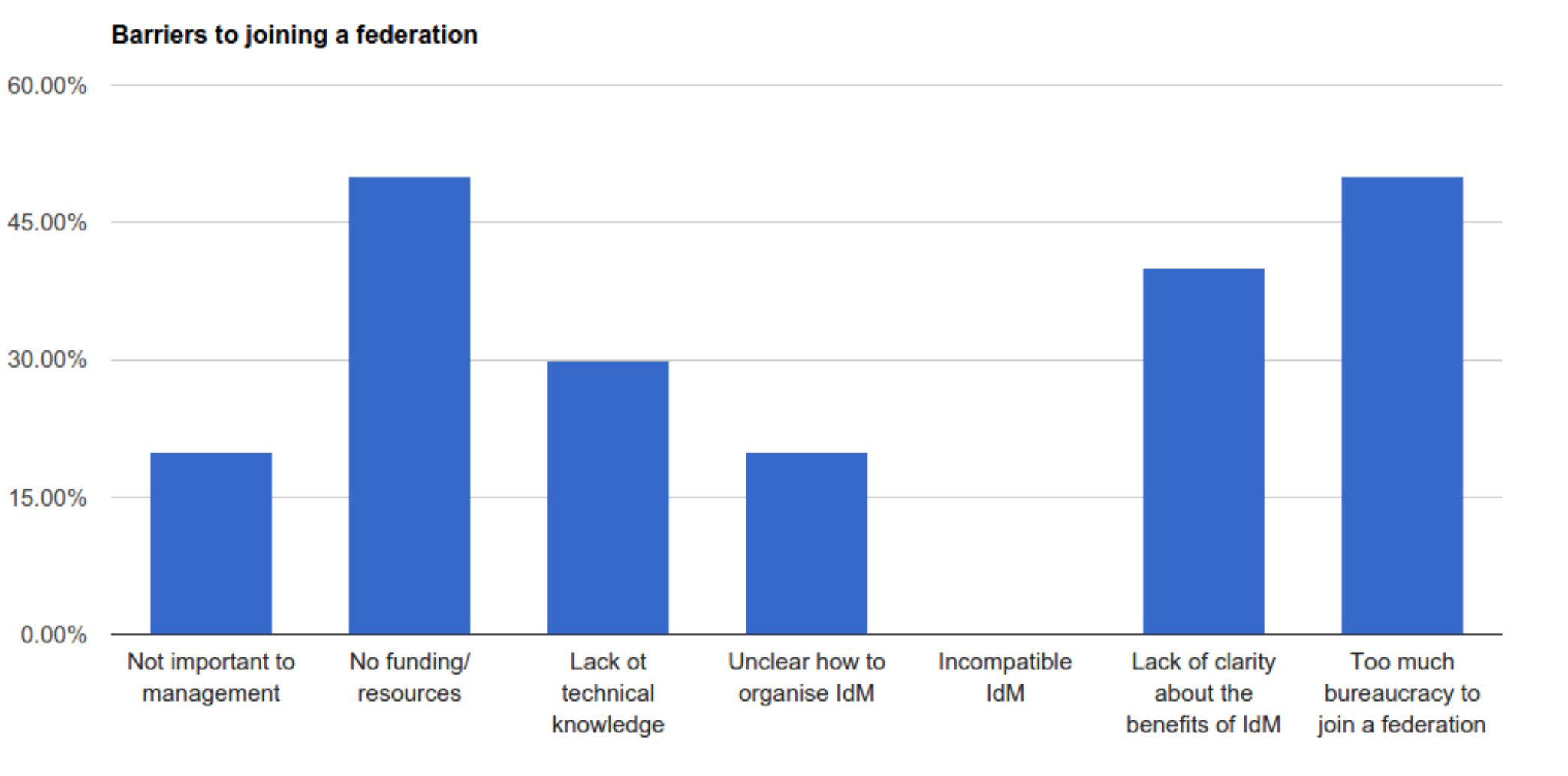 8
Current status, technologies
8 out of 10 communities answered in the survey that they have already a technical solution in place
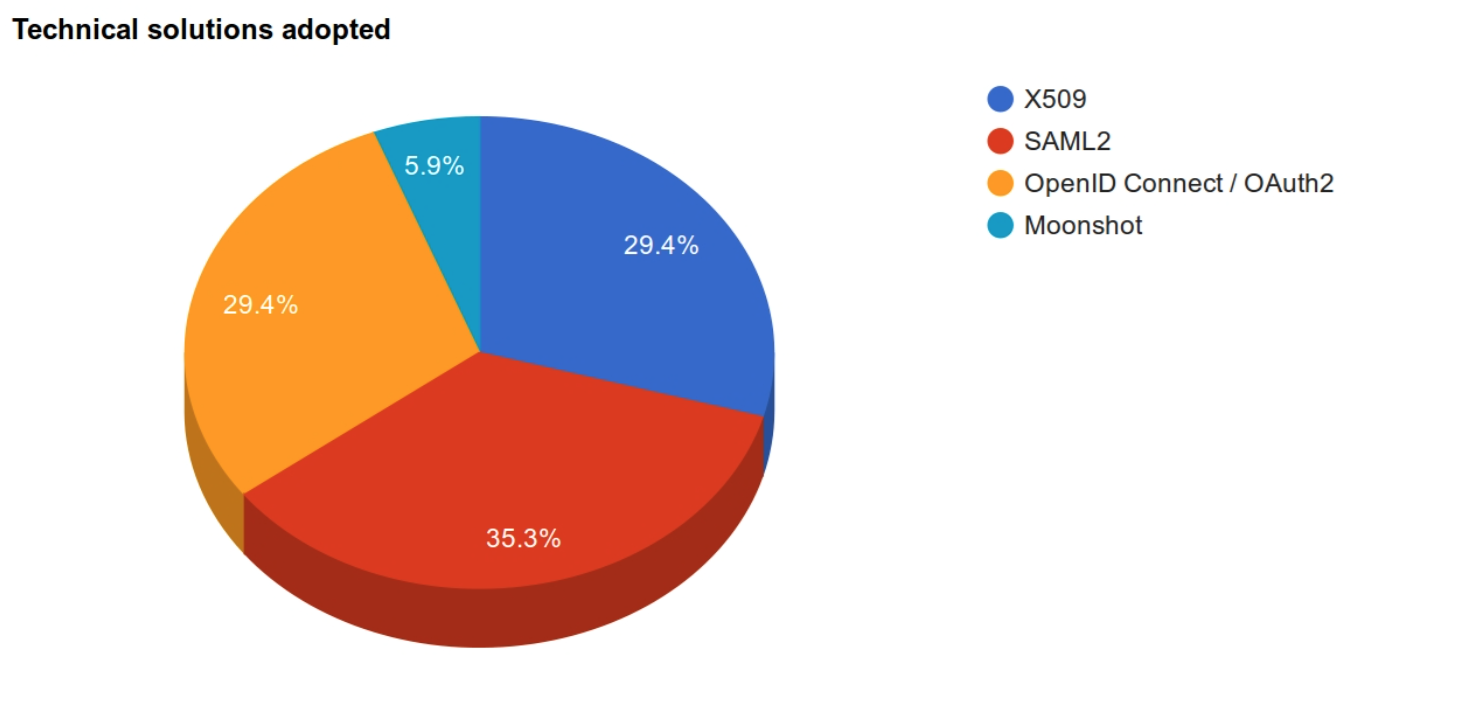 9
Requirements, type of requirements
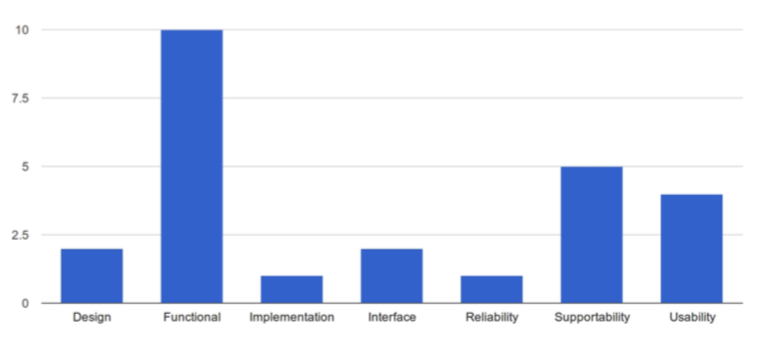 10
The requirements list 1/2
25%
28%
Guest Identities / Levels of Assurance/ R2  Homeless users 
R3  Different Levels of Assurance 
R13  Step-­up authentication 
R16  Social media identities 
R17  Integration with e-­Government infrastructures 
User Identification
 R8  Persistent user identifiers  
 R9  Unique user identities  
 R10  User-­managed identity information Source:  
 Attributes: Groups and Authorisation
 R4  Community-­based authorisation  
 R5  Flexible and scalable attribute release policies  
 R12  User groups and roles  
 R_P_5  Semantically harmonised identity attributes  
Attributes: Release
R6  Attribute aggregation / Account linking 
R_P_3  Sufficient attribute release
25%
25%
11
The requirements list 2/2
30%
Technology requirements
R7  Federation solutions based on open and standards
R14  Browser & non-­browser based federated access  
R15  Delegation
Privacy, legal issues, and policies
R10  User-­managed identity information Source
R18  Effective accounting  
R_P_1  Policy harmonisation  
R_P_2  Federated incident report handling  
R_P_7  Best practises for terms&conditions
Training
 R1 User and Service Provider friendliness  
 R_P_4  Awareness about R&E federations  
 R_P_6  Simplified process for joining identity federations  The bureaucracy involved in joining identity federations should be reduced
25%
12
How can requirements be prioritized?
Surveys, interviews and previous documentation produced a consistent set of requirements
 Still manageable and non contradicting 
Under discussion within AARC how much these requirements need to be prioritized
Prioritization by popularity can be tricky 
Dependencies, and technical barriers should be considered
It is important to have the full user stories to extract the requirements in a reliable and meaningful way
Individual interviews with the stakeholders are another useful tool for periodization
Document user stories to analyze how critical the requirements are for the workflows of a stakeholders
13
Individual interviews with the stakeholders
14
Why individual interviews
Open discussion with the stakeholders, not limited by the boundaries of a survey
But surveys have been a useful tool to gather quickly and consistently material for the deliverable.
Describe the user stories
What the users need to do
What the service providers need to know
How the workflows of the services are using  authentications/authorization
Describe the expectations for AARC outputs
15
Already performed interviews
EGI
EGI Workflows
EGI critical/non-critical requirements
EGI AAI plans for evolution
ELIXIR
Requirements and use cases on which the ELIXIR AAI is being designed
EUDAT
Plans for the EUDAT AAI B2Access
Requirements
GÉANT Project
VOPaaS
Cloud Activities
Enabling user experience
Dutch consortium of the National and University Libraries
Status and penetration of AAI
16
Since we are at the EGI Community Forum
EGI Critical requirements
Single sign on
Community based authorization
Non-web access to resources
Delegation
Scalable policies for attributes release
EGI non-critical requirements, but still important
PID release
Differentiated LOA management
Credential translation services
17
Next steps with the interviews
JRA1.1 plans to continue with the open interviews until the end of the year
The outputs of these interviews will be summarized on the JRA1.1 wiki
Candidates for the future interviews:
CERN
Libraries 
ESFRIs
Possibly starting already at the CF! 
…
Would you like to bring your requirements and use cases to AARC (on behalf of your community)?
Contact us!
18
Future work: Technologies analysis
19
AAI technologies analysis
Milestone document (AARC MJRA1.1) planned for the end of 2016
Assessment on the AAI technologies operated by the R&E: Research Infrastructures, e-infrastructures
Goal of the document:
Provide information about the technologies supporting AAI 
Standards and implementations
Tools 
Provide comparative analysis of these technologies grouped by capability 
Sources of information:
Technologies and tools reported in the surveys
Interviews and other sources of information to gather the AAI plans of the research infrastructures/e-infrastructures
AARC knowledge base 
20
MJRA1.1: The topics
Authentication standards and implementation
Authorization and group management technologies
Interoperability enabling tools
Existing documentation and sources of information
21
MJRA1.1: How to compare technologies and tools
Compare by: Features/capabilities 
Requirements collected: tools supporting the use cases
License
Sustainability
Additional features, e.g.tools supporting multiple standards

The comparison based on usability will be performed in the pilot testing in the AARC WP SA1
22
Summary
First set of requirements collected in the deliverable DJRA1.1 
The process will continue until the end of the year with dedicated interview to further analyze the use cases and workflows involving AAI
We need to reach as many communities/infrastructures as possible!
In parallel AARC will also produce a comparison of the most relevant AA technologies and tools
23
Thanks!
For any comment or question, please contact me:peter.solagna@egi.eu
24